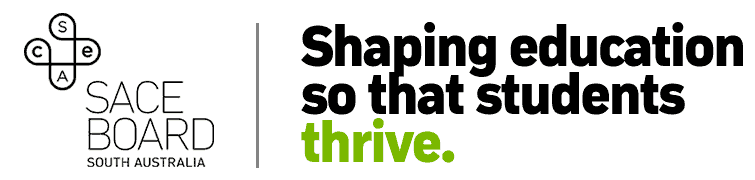 Information Session for New Geography TeachersRozi Binte Rahmat (SACE Officer for GHY)Joanne Wegener (Lead Practitioner)23 February 20214.00 pm to 5.00 pm
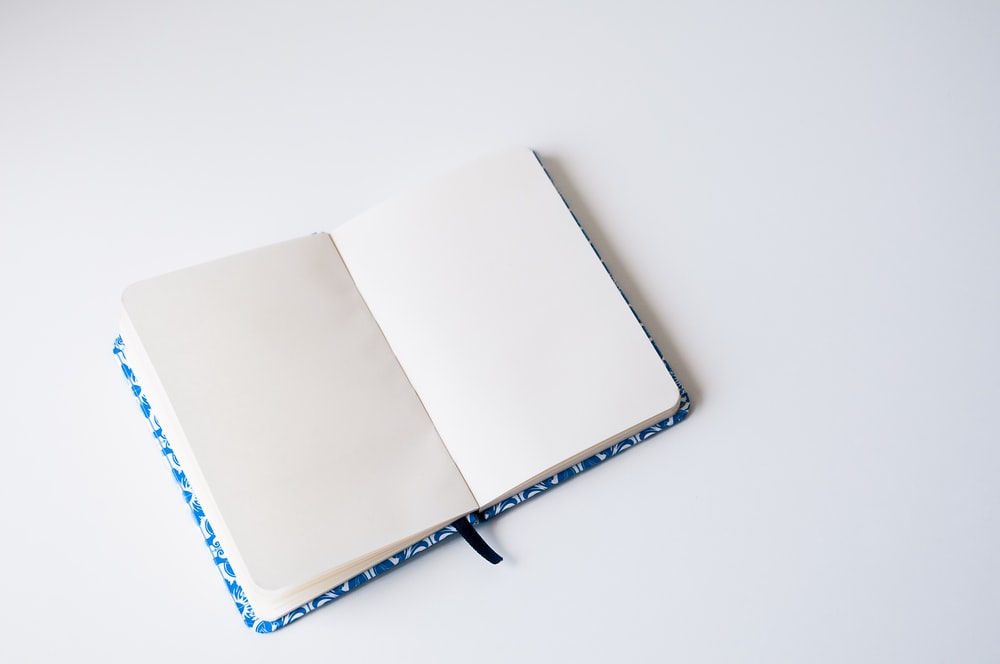 Agenda
Assessment types
Expectations
Q&A
Welcome
The SACE website
Electronic examinations
sace.sa.edu.au
Welcome to SACE Website
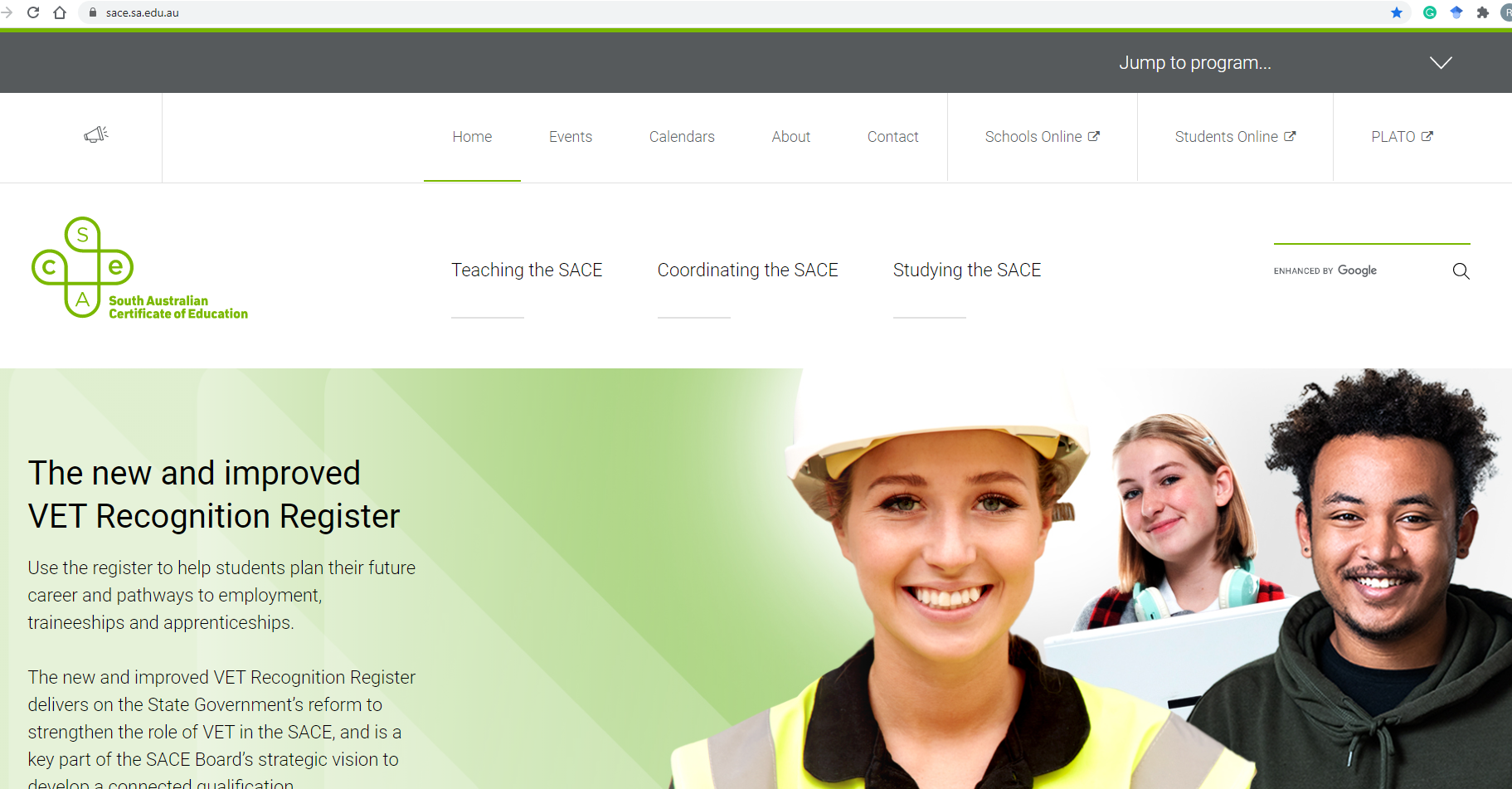 Teaching the SACE
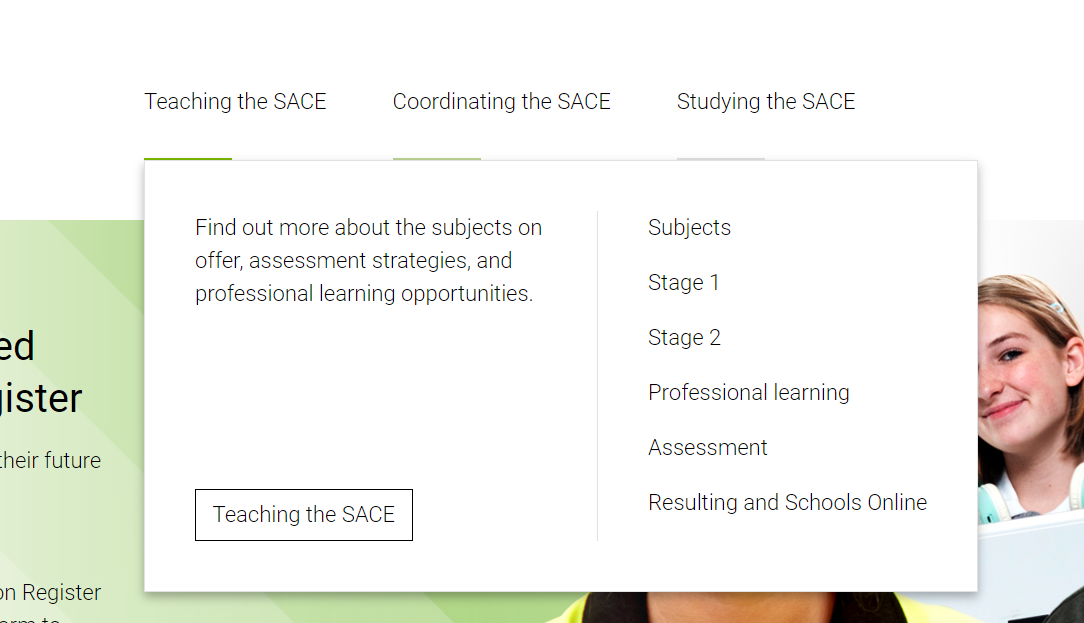 Teaching Geography
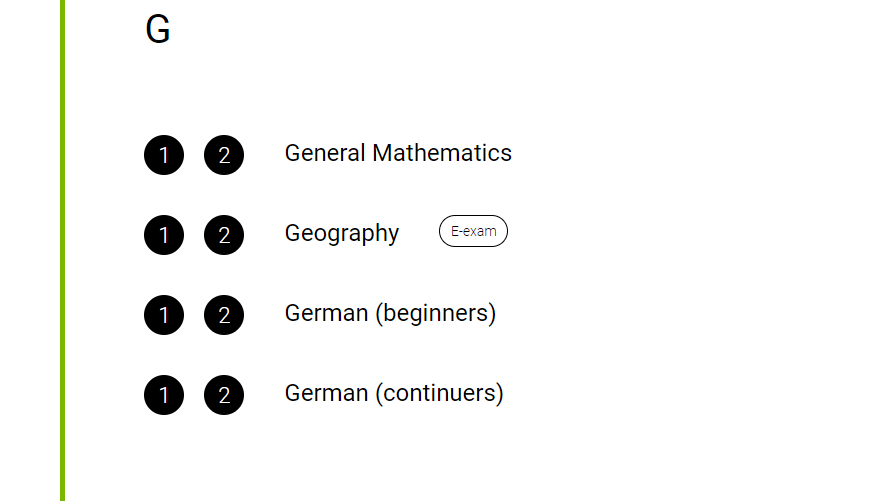 Teaching Geography
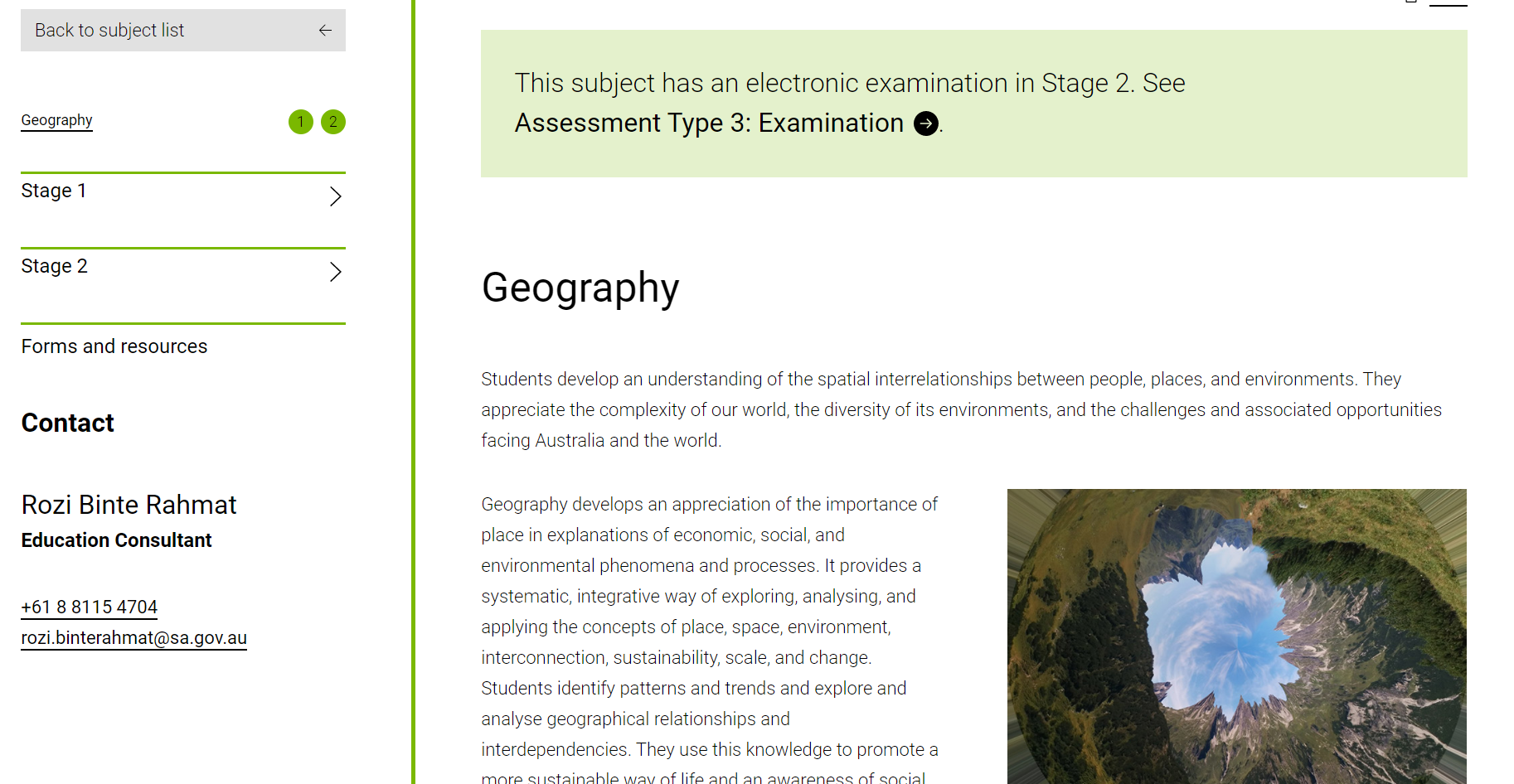 Teaching Geography
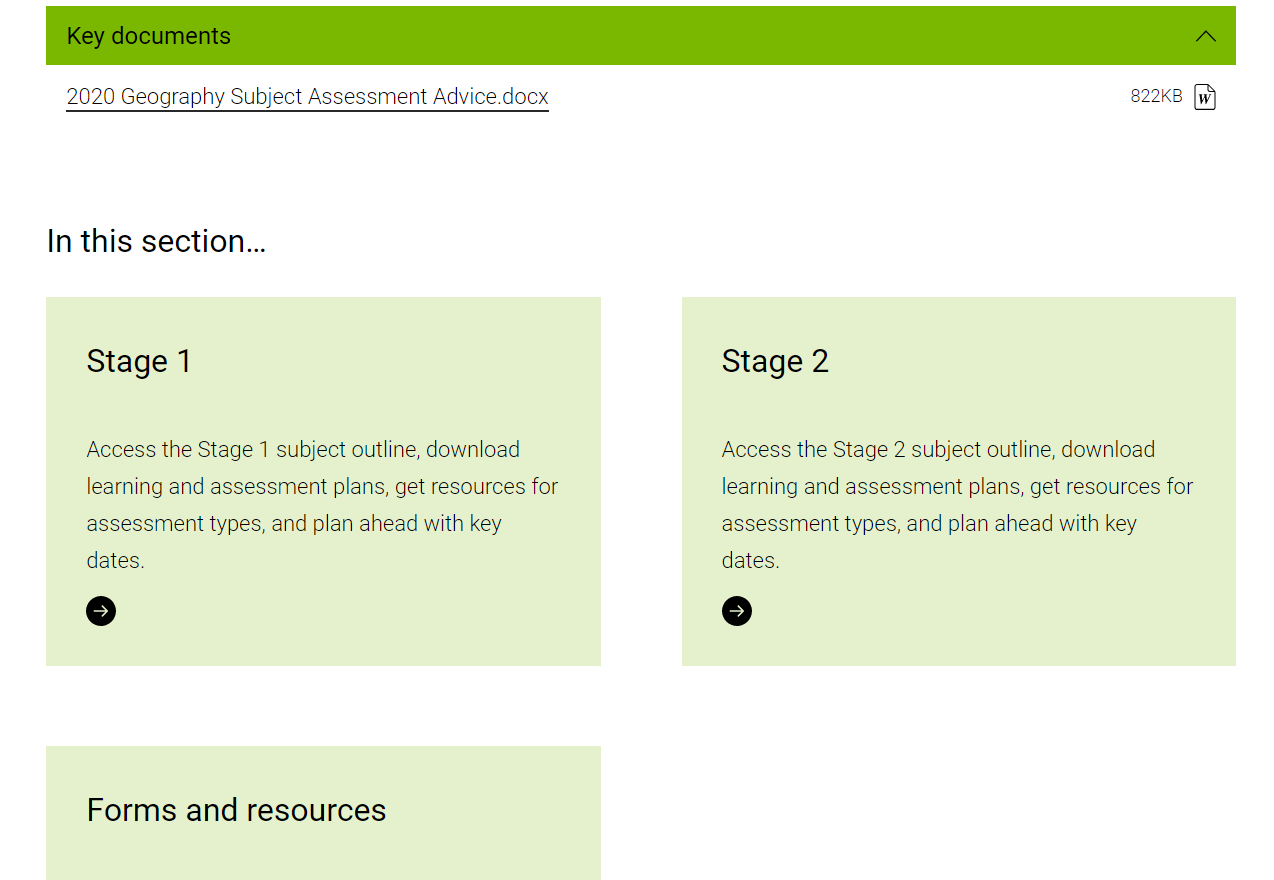 Teaching Geography
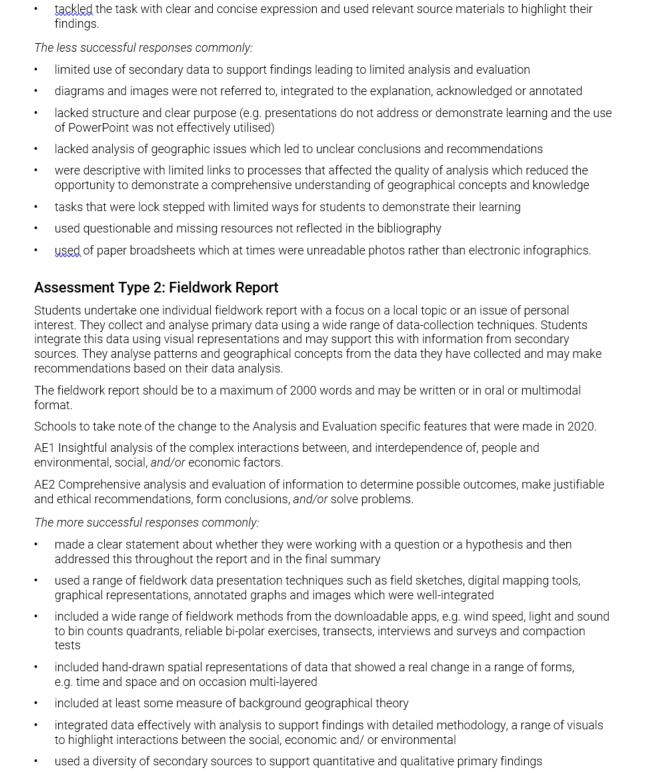 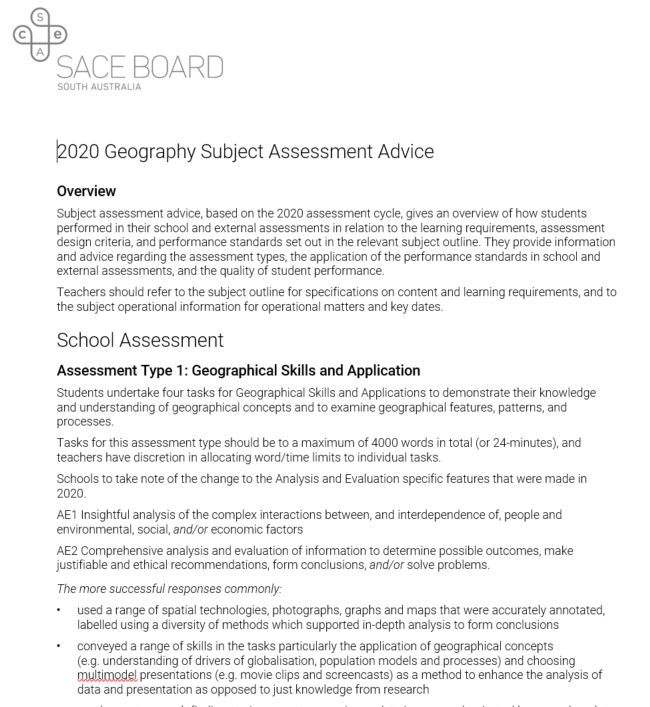 Teaching Geography Stage 1
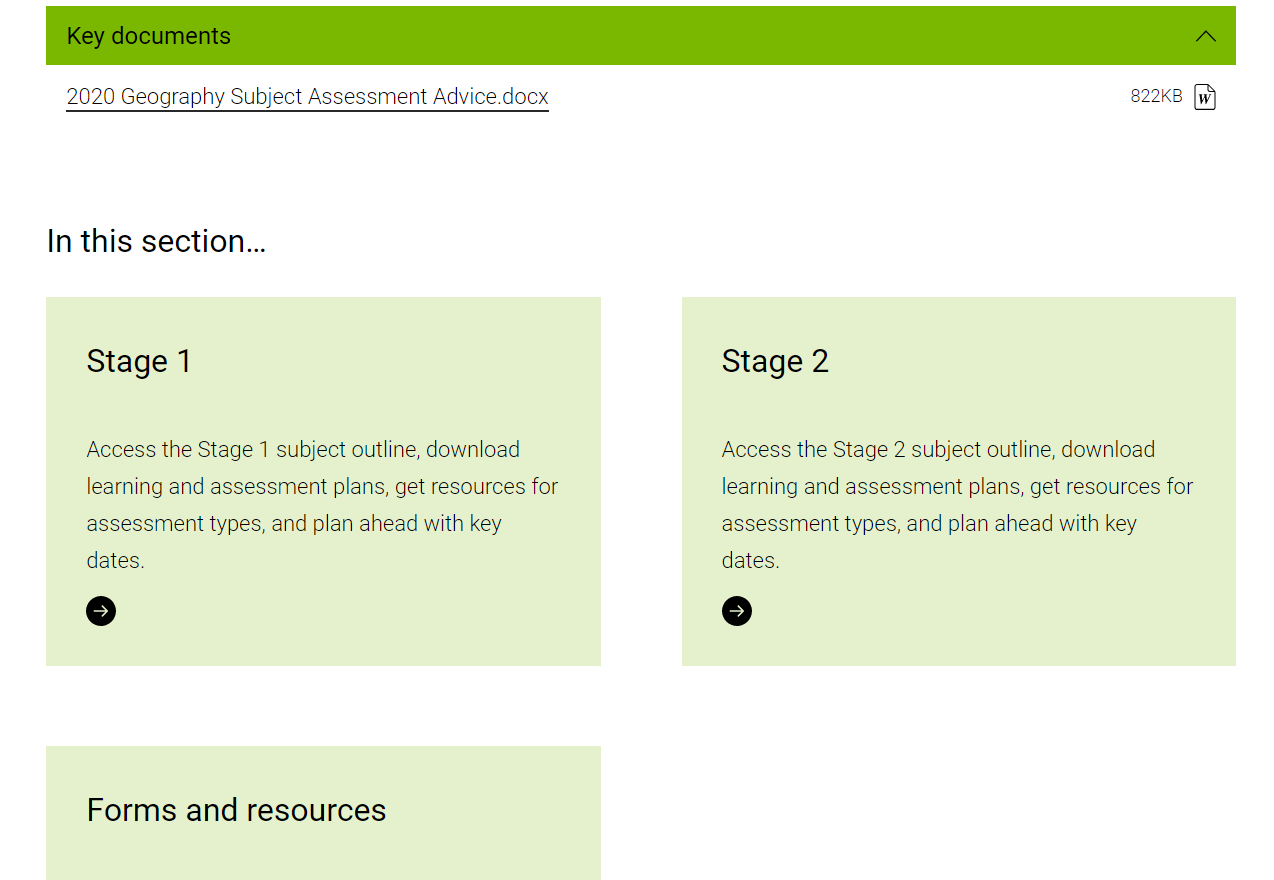 Teaching Geography Stage 1
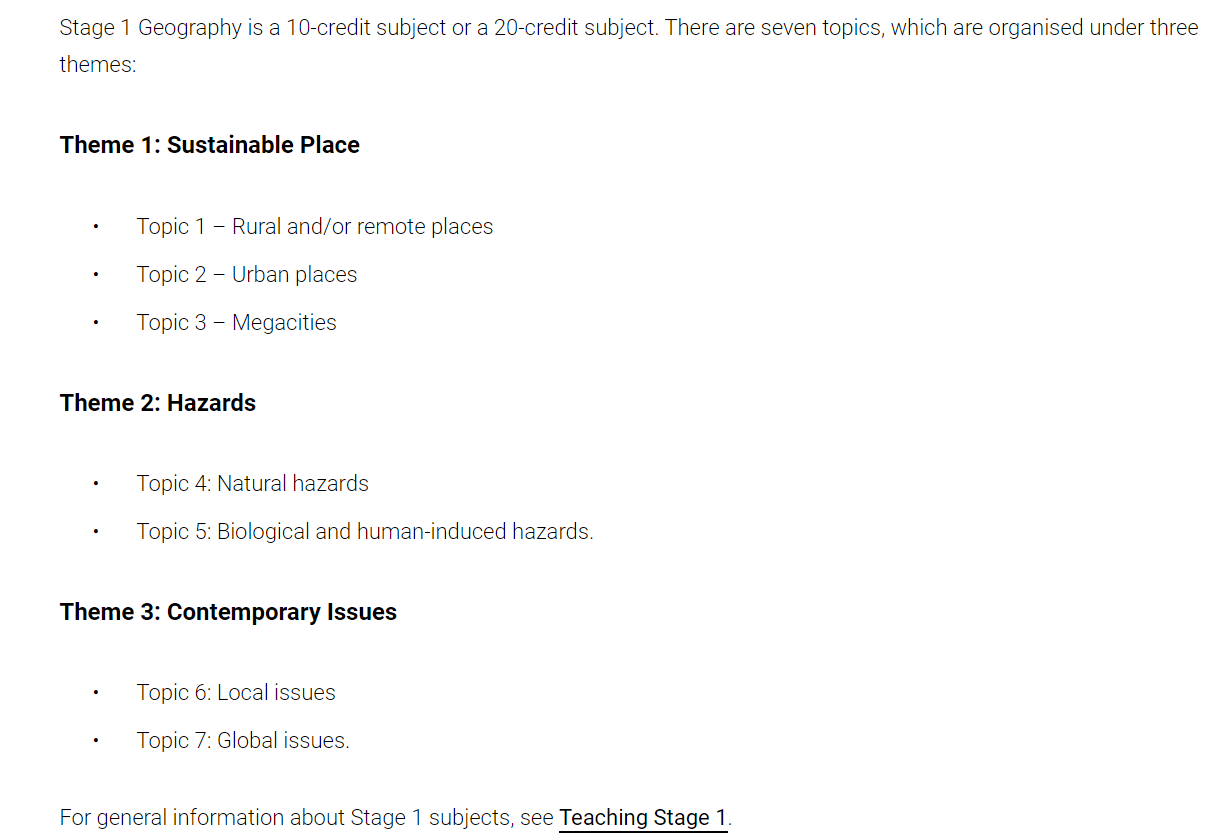 Teaching Geography Stage 2
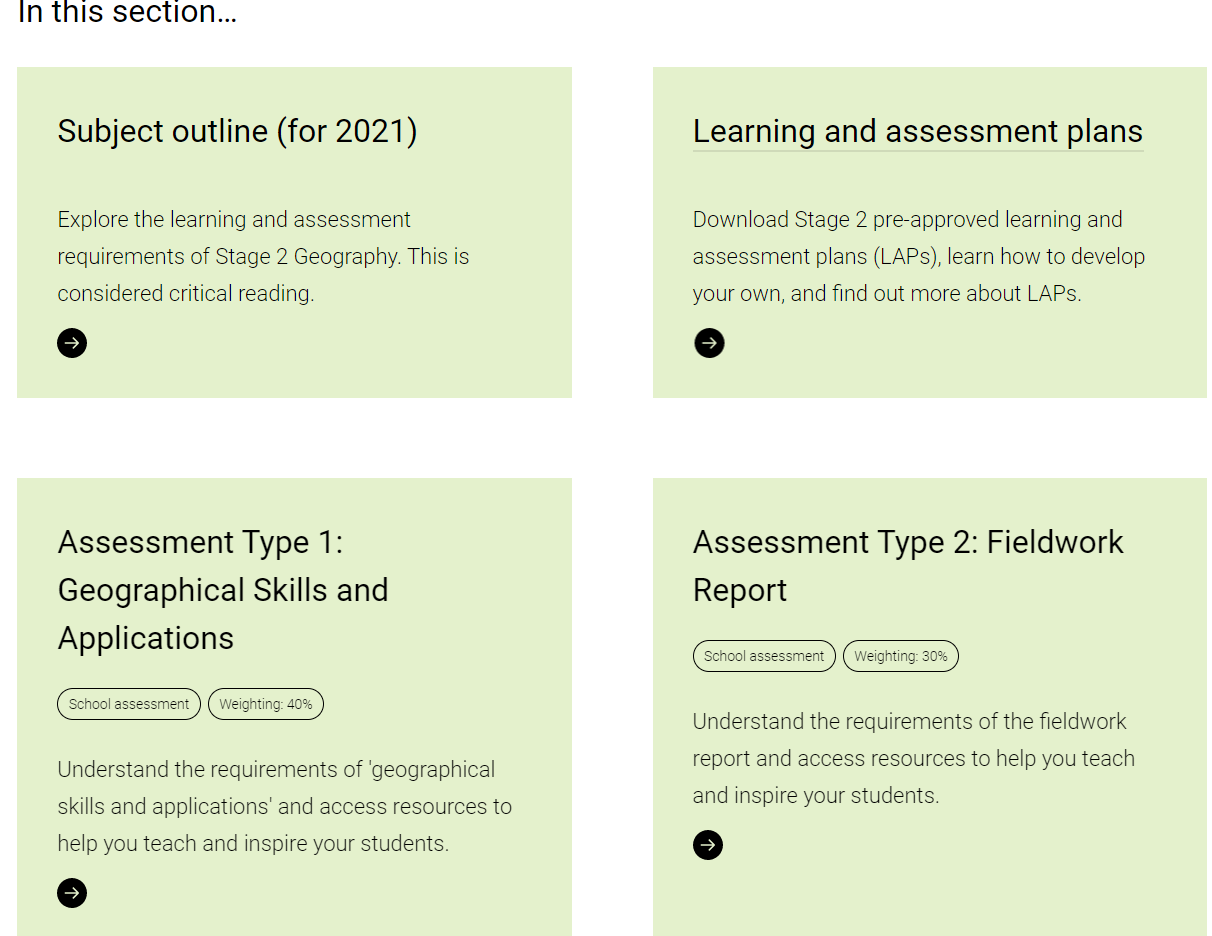 Subject Outline 
Samples of LAPs
Samples of AT1 and AT2 tasks
Teaching Geography Stage 2
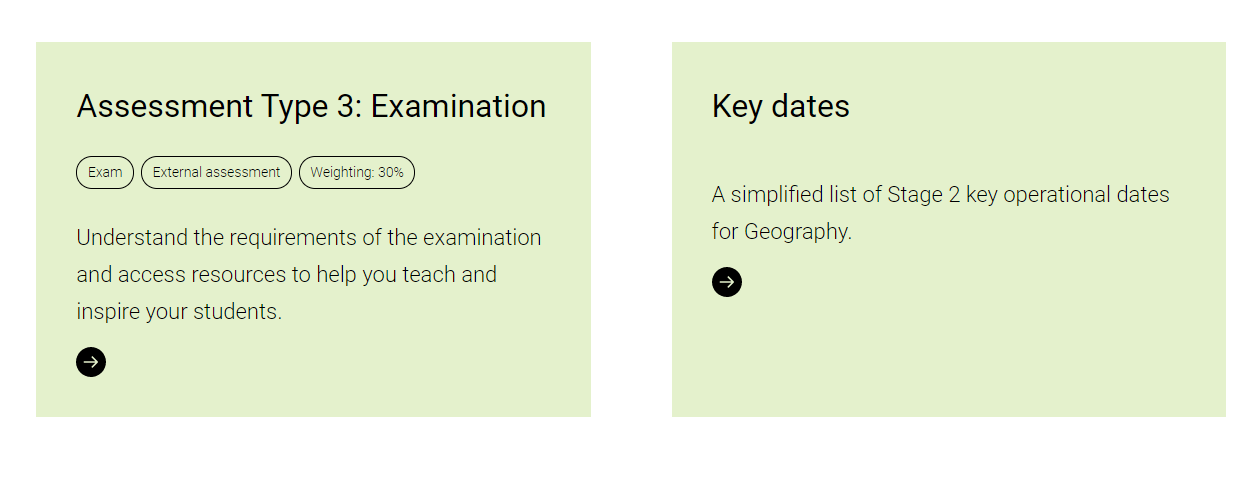 Electronic Examination for Geography since 2020
Teaching Geography Stage 2
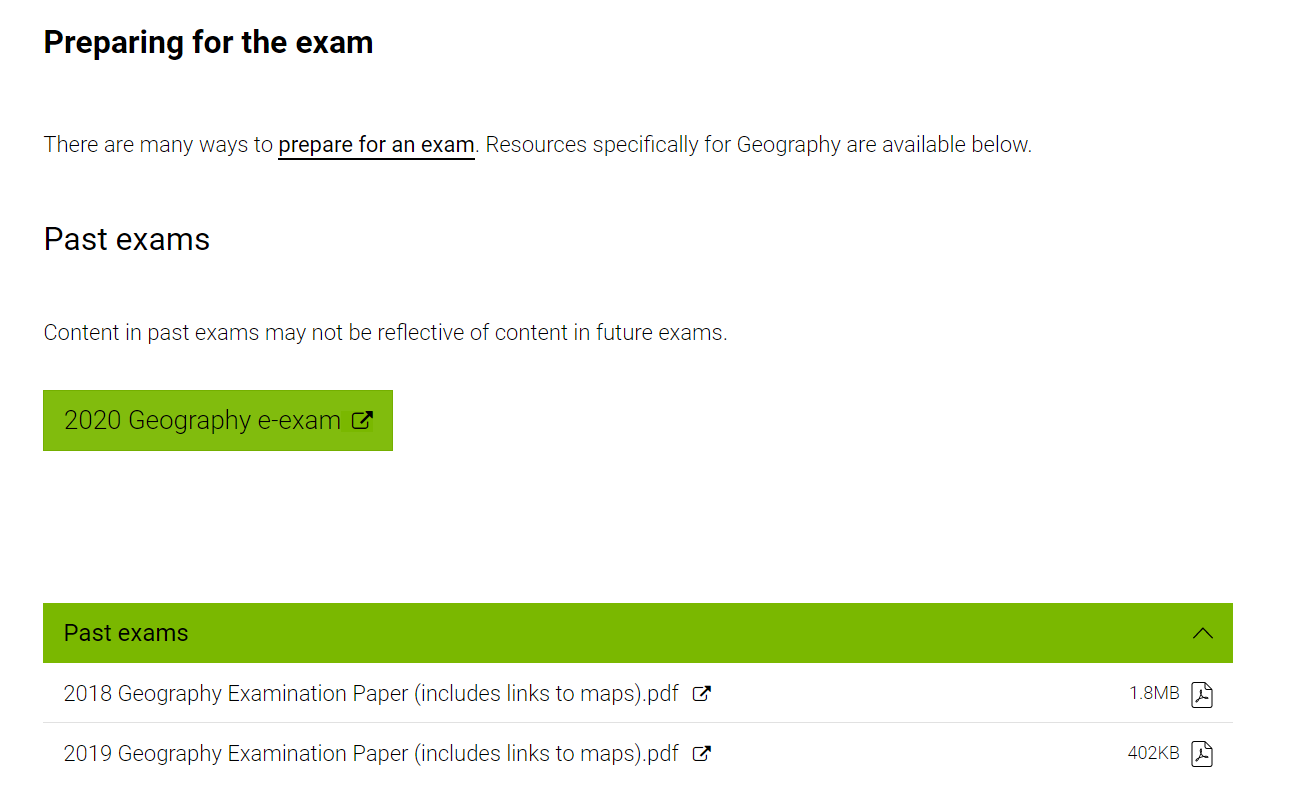 Teaching Geography Stage 2
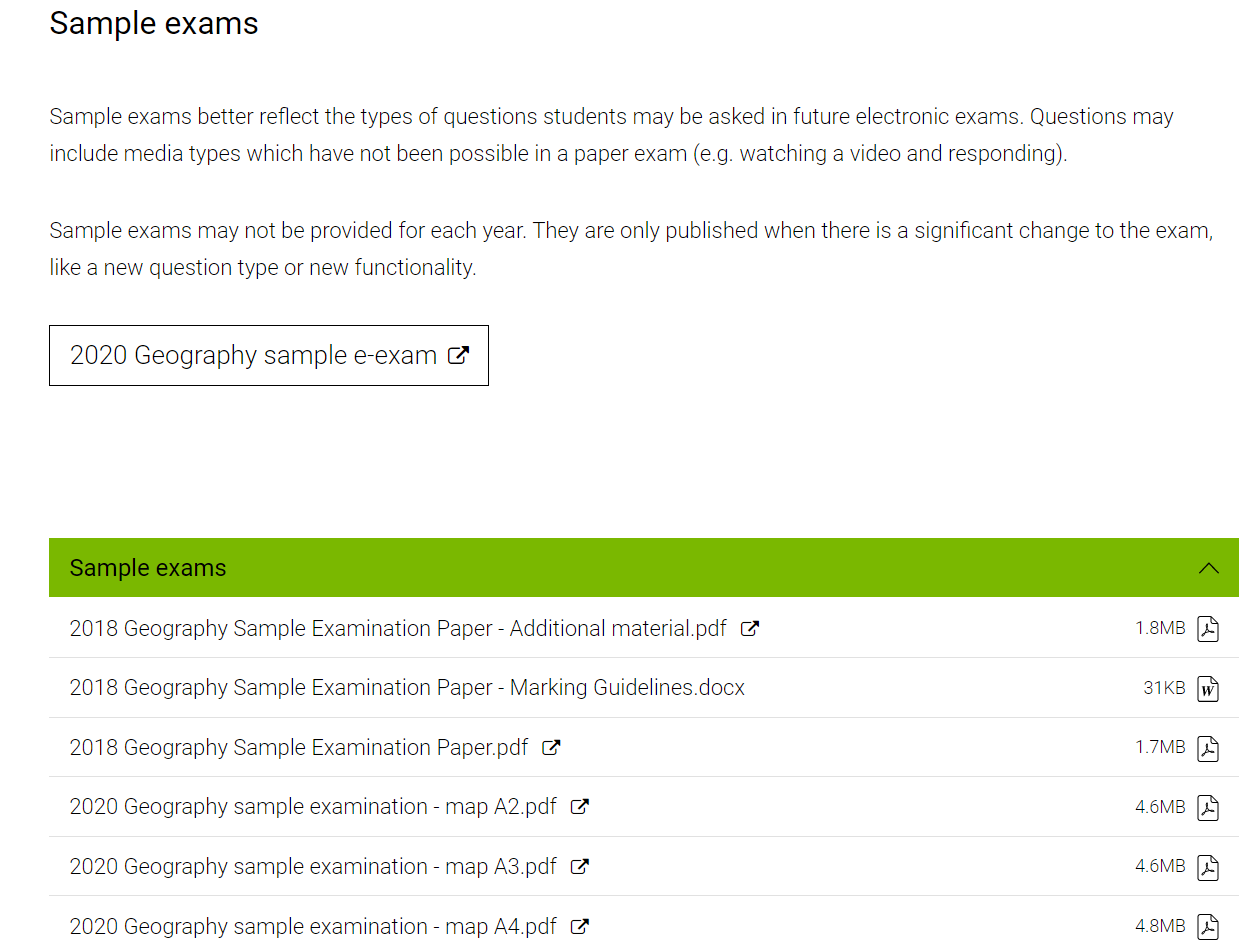 Teaching Geography Stage 2
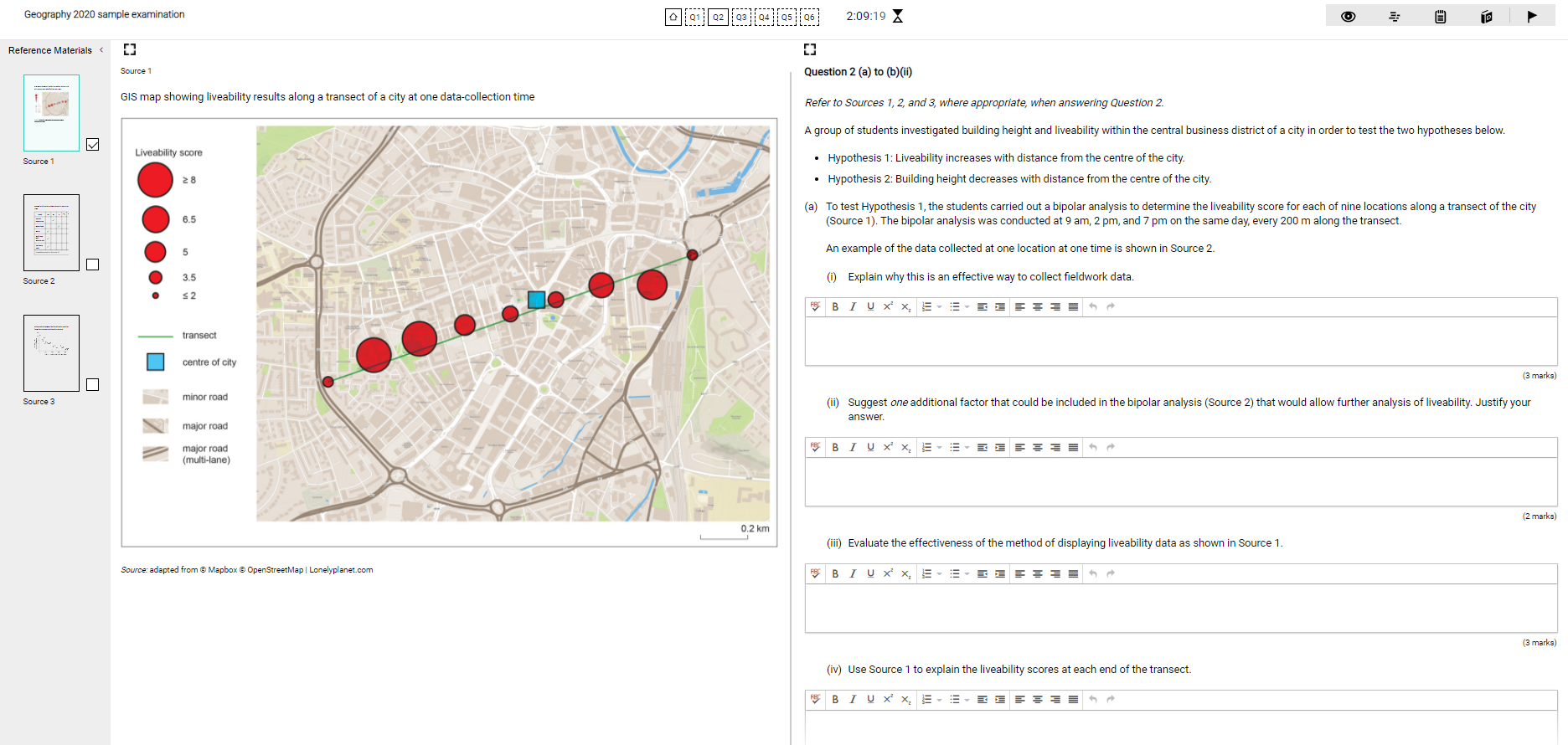 Sources 
still waiting
for copyright approval
Teaching Geography Stage 2
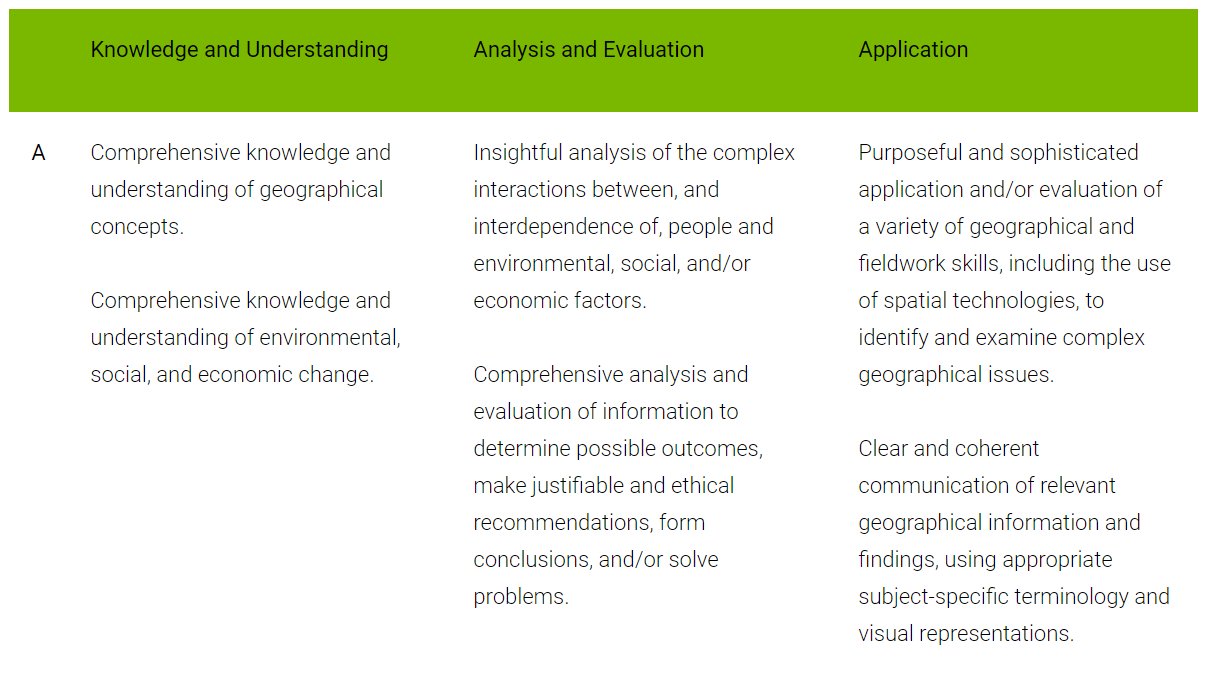 AE1
AE2
AP1
Teaching Geography Stage 2
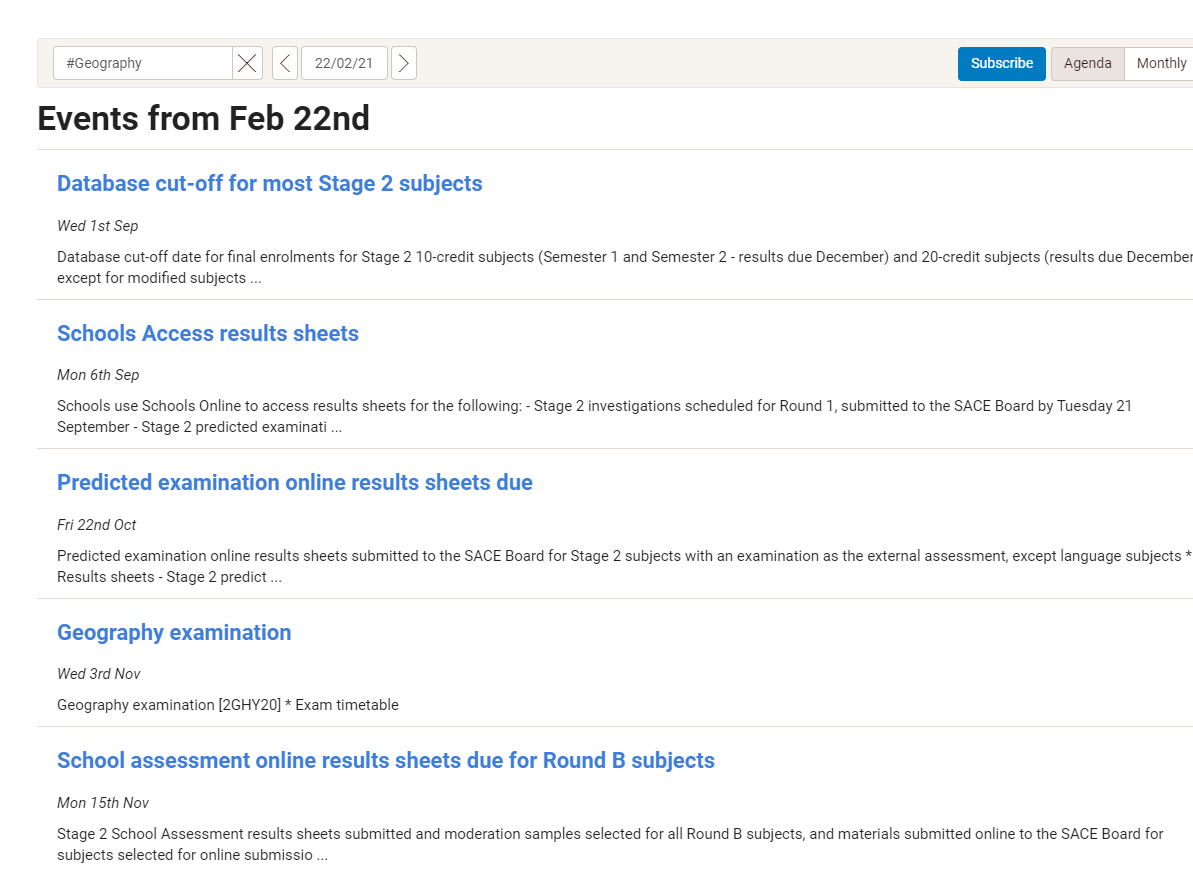 Examination date
Uploading moderation tasks
Window/ Familiarisation period
Teaching Geography Stage 2
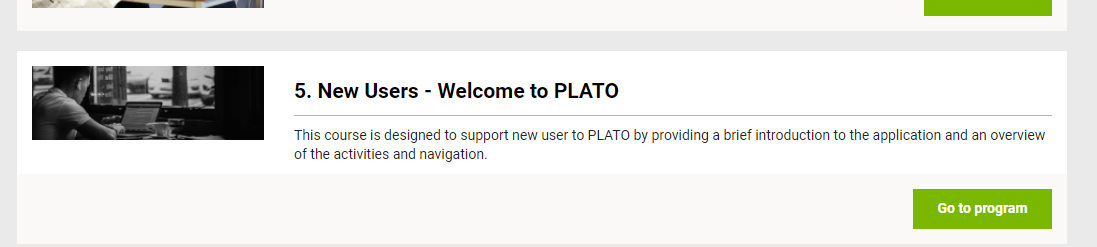 Teaching Geography Stage 2
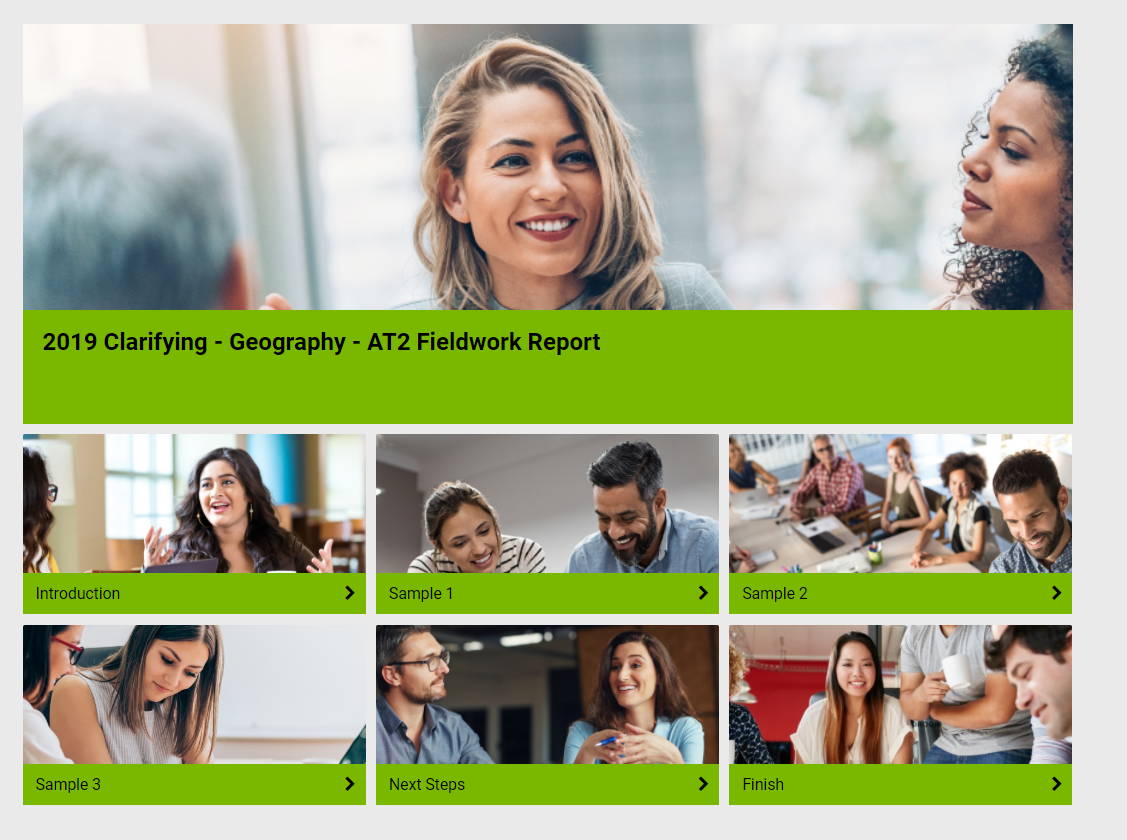 Coming up soon.
Introducing the Lead Practitioner
Joanne WegenerSenior Years Learning LeaderConcordia College
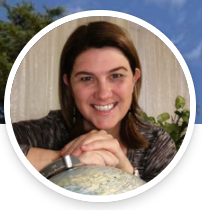